43. 
Faire et jouer
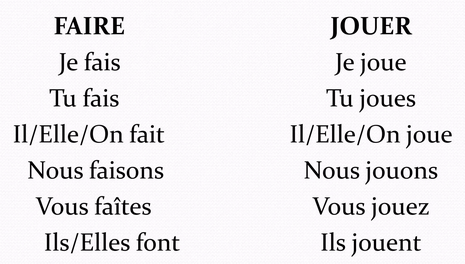 Les sports
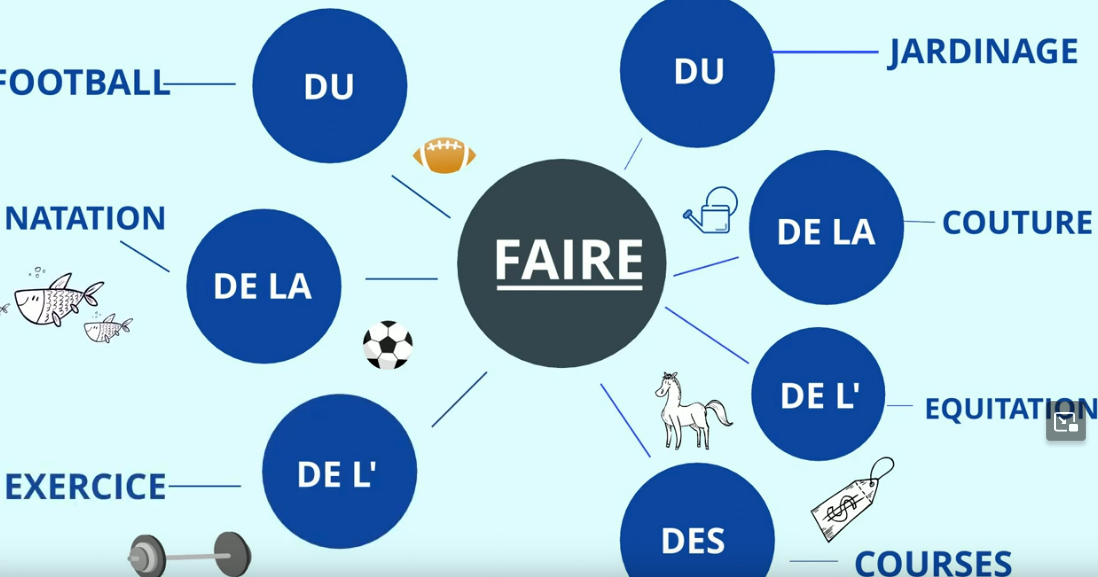 Μπορεί να νομίζεις πως ξέρεις ελάχιστα πράγματα για τη Γαλλία: 
Ότι είναι μια χώρα στα δυτικά της Ευρώπης, με πρωτεύουσα το Παρίσι.
Για να δούμε, έτσι είναι;
Je fais + du/de la/de l’ + sport ou instrument de musique
Je fais du basket	
Tu fais de la danse 
Il fait les courses
Nous faisons du piano
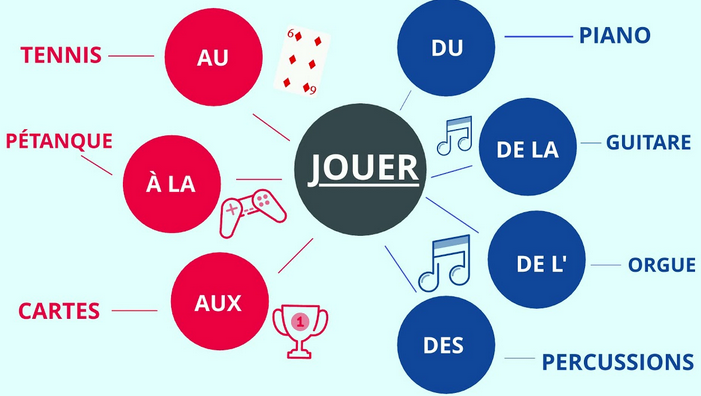 Μπορεί να νομίζεις πως ξέρεις ελάχιστα πράγματα για τη Γαλλία: 
Ότι είναι μια χώρα στα δυτικά της Ευρώπης, με πρωτεύουσα το Παρίσι.
Για να δούμε, έτσι είναι;
Faire + du/de la/des +sports
Marie …….. …….ski. 
Nicolas ……… ……..roller. 
Michelle ……… ……..danse. 
Nous ……… ……..équitation. 
Mon frère ……… ……..karaté. 
Je ………. …….natation. 
Elles ……… …….yoga. 
Vous ……… ……..arts martiaux.
Je joue+ du/de la/de l’ + instrument de musique 
Je joue du piano	
Nous jouons de la guitare
Vous jouez de l’accordéon
Je joue aux cartes
Tu joues à l’ordinateur
Nous jouons aux échecs
Elle joue à la poupée
Je joue+ au/à la/à l’/aux + sport
Je joue au basket	
Nous jouons à la marelle
Vous jouez à l’élastique
Jouer + au/à la/aux +sport
Je ……….. ………pétangue. 
Lucas ……… ………foot. 
Ma mère ……… …….balles. 
 Mes amis ……….. ……..base-ball. 
Tu ……….. ……..échecs.
Μη μπερδεύεσαι!
Με το faire χρησιμοποιούμε πάντα du/de la/de l,  ενώ με το  jouer  βάζουμε  du/de la/de l’ αν ακολουθεί μουσικό όργανο και  au/à la/à l’  αν ακολουθεί άθλημα ή παιχνίδι
Με λίγα λόγια,          βάζουμε au/à la/à l’ ΜΟΝΟ όταν έχουμε  Jouer + άθλημα ή παιχνίδι
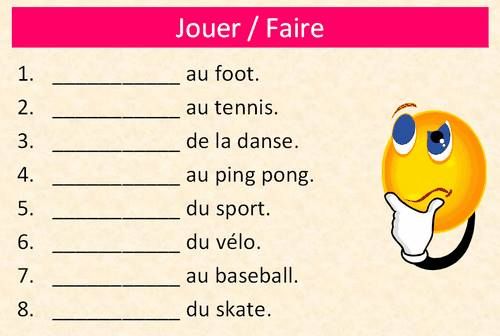 Με λίγα λόγια,          βάζουμε au/à la/à l’ ΜΟΝΟ όταν έχουμε  Jouer + άθλημα ή παιχνίδι
Complète avec il joue/il fait (f)
…… du roller. 
…… du patinage sur glace.
…… du judo. 
…… au tennis de table. 
…… de danse. 
…… au badminton.
Complète
Elle fait …… karaté. 
Il fait …… vélo. 
Ils jouent …… foot. 
Elles font …… foot. 
Ils jouent …… trompette. 
Tu joues …… ordinateur.
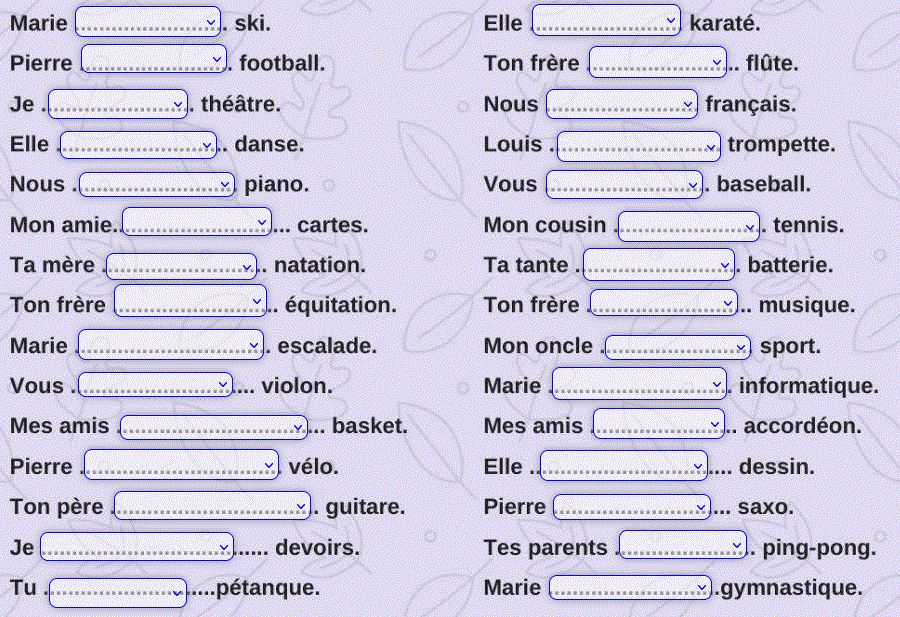 Complète
(f)
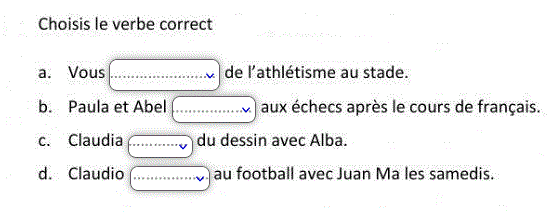 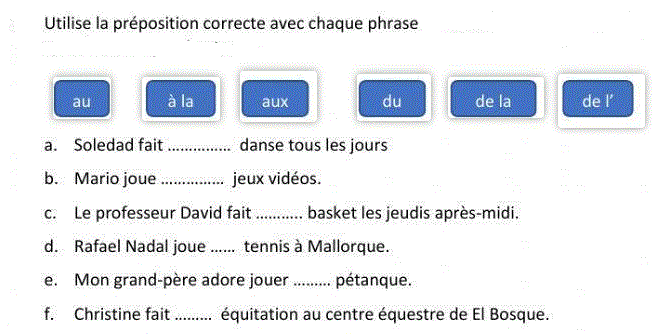 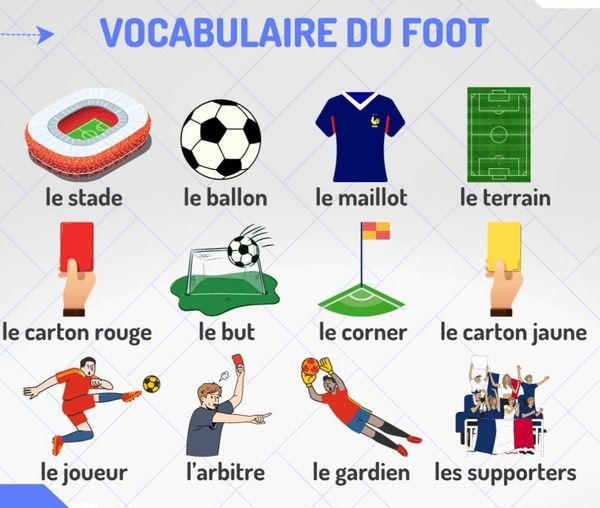